SOC-RNP
A holistic approach to evolve cybersecurity capabilities
Humberto Forsan
Information Security Manager – RNP Brazil
humberto.forsan@rnp.br
About RNP
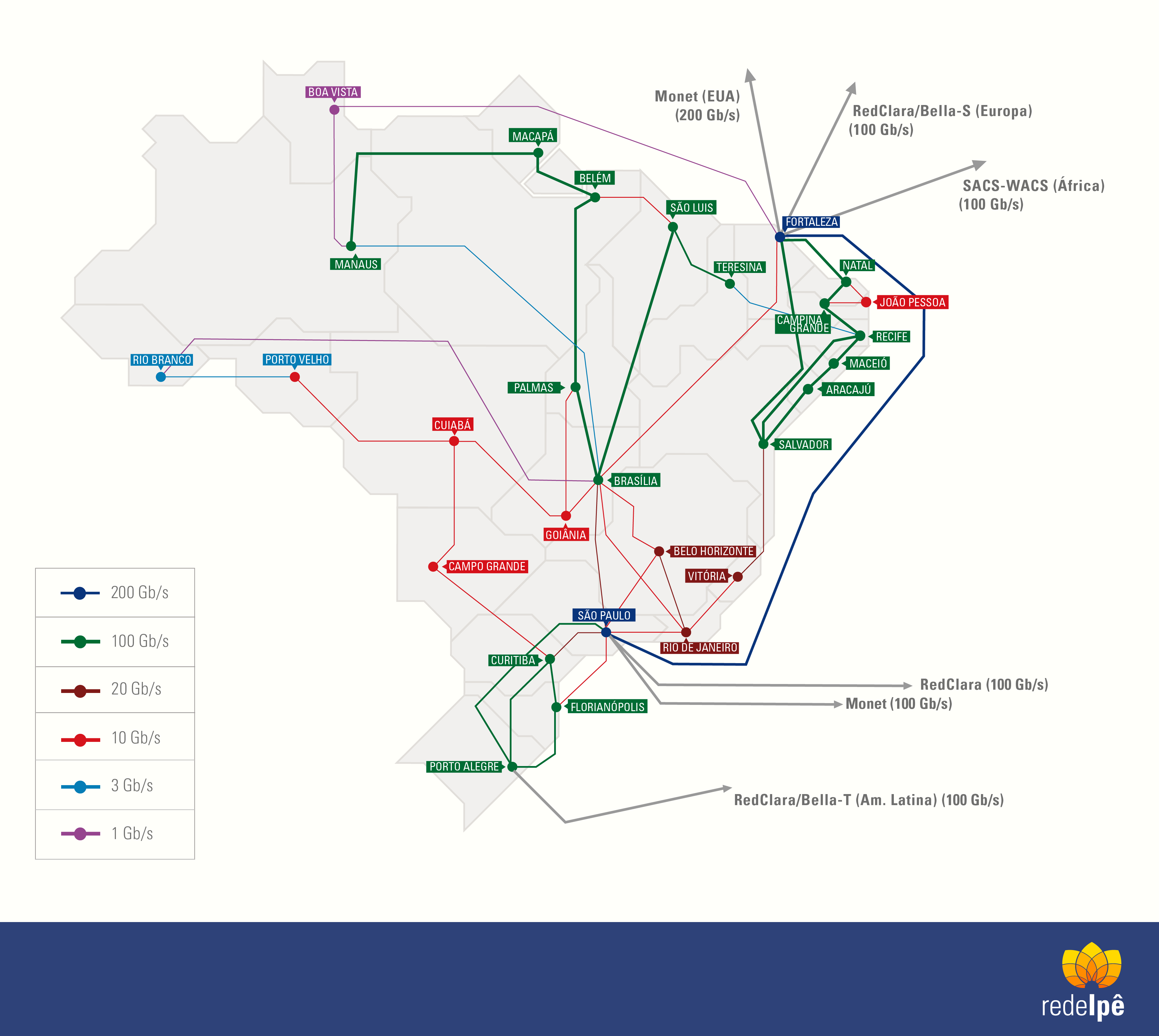 RNP
Brazilian National Research and Education Network (RNP).
Created in 1989.
1768 institutions connected (RedeIpê)
27 Points of Presence (PoPs)
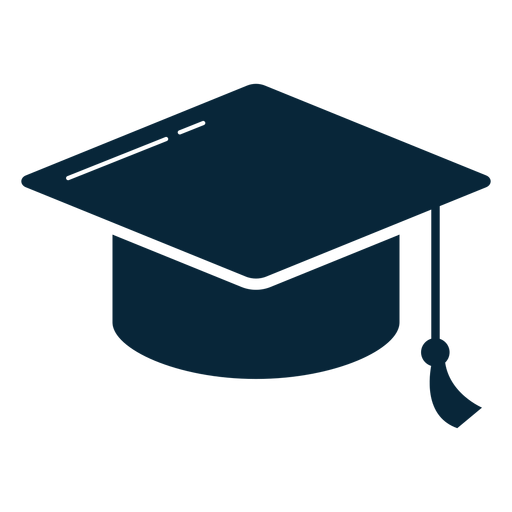 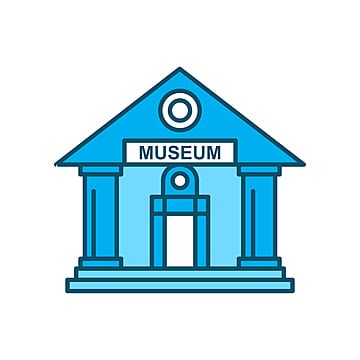 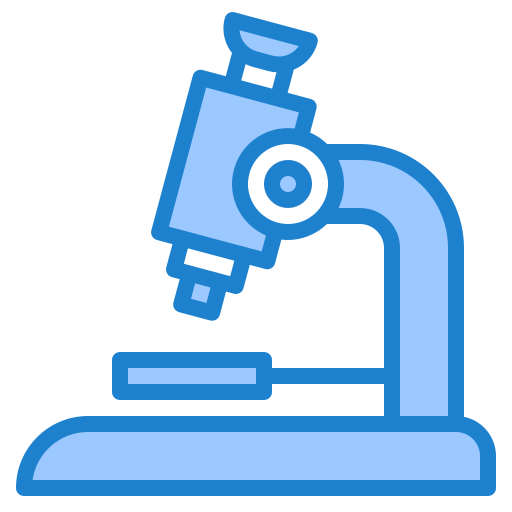 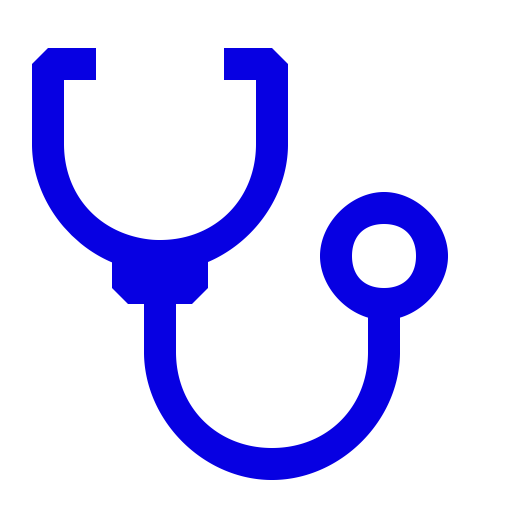 Source:  https://www.rnp.br/sistema-rnp/rede-ipe
CAIS – Intelligence in Cyber Security from RNP
Created in 1997 for coordination CSIRT of Brazilian research and education network in Rede Ipê.
Capabilities:
Privacy Handling
Information Security Awareness
Security Vulnerability Handling
Governance, Risk and Complaince
SOC
Information Security Architecture
Red Team
CSIRT
Coordination
Motivation to create a national SOC?
What´s the motivation to create a national SOC?
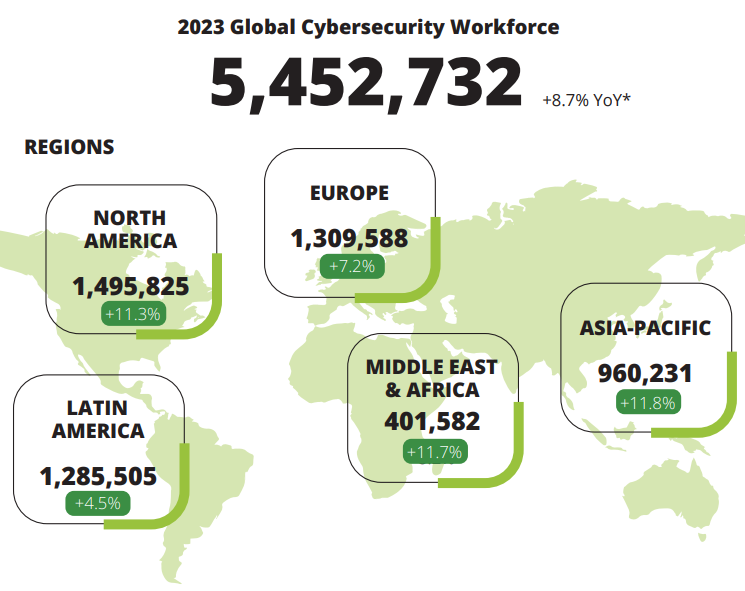 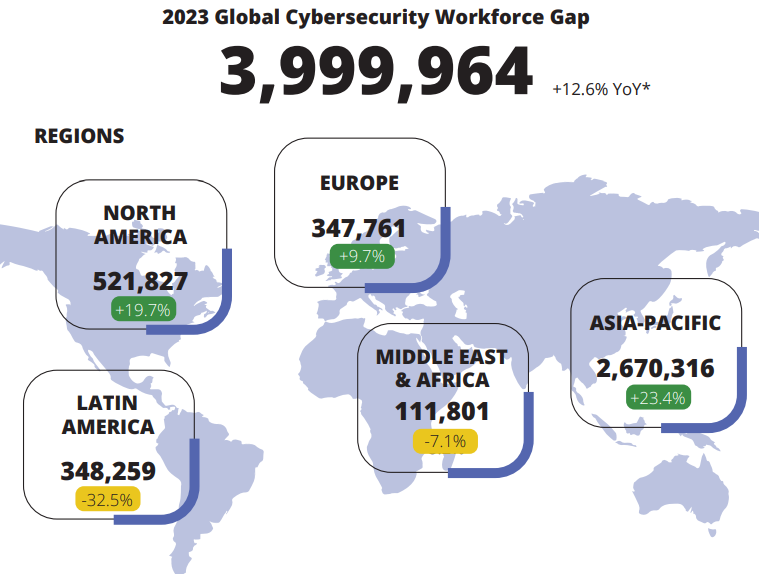 https://media.isc2.org/-/media/Project/ISC2/Main/Media/documents/research/ISC2_Cybersecurity_Workforce_Study_2023.pdf
What´s the motivation to create a nacional SOC?
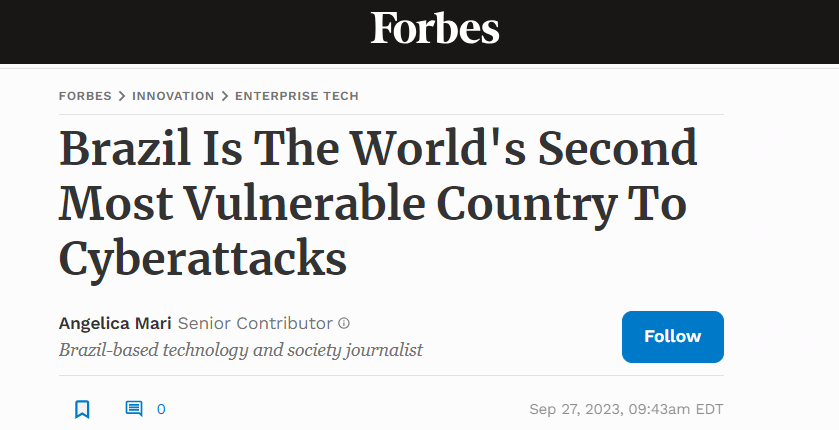 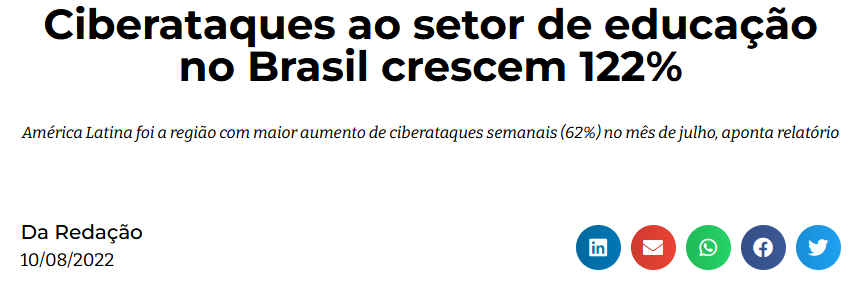 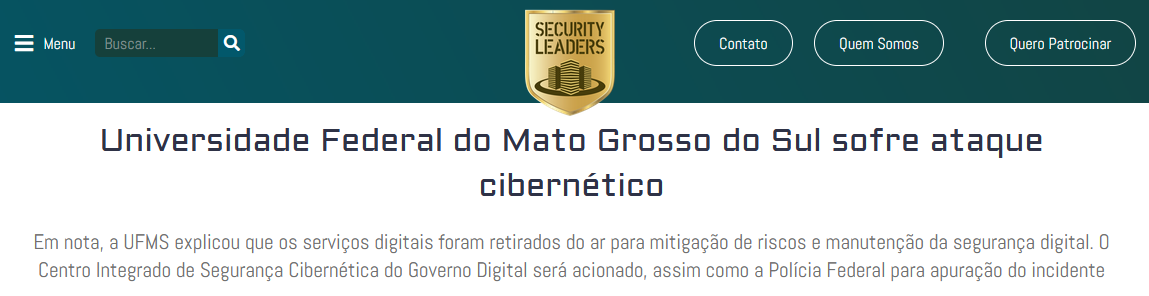 What´s the motivation to create a nacional SOC?
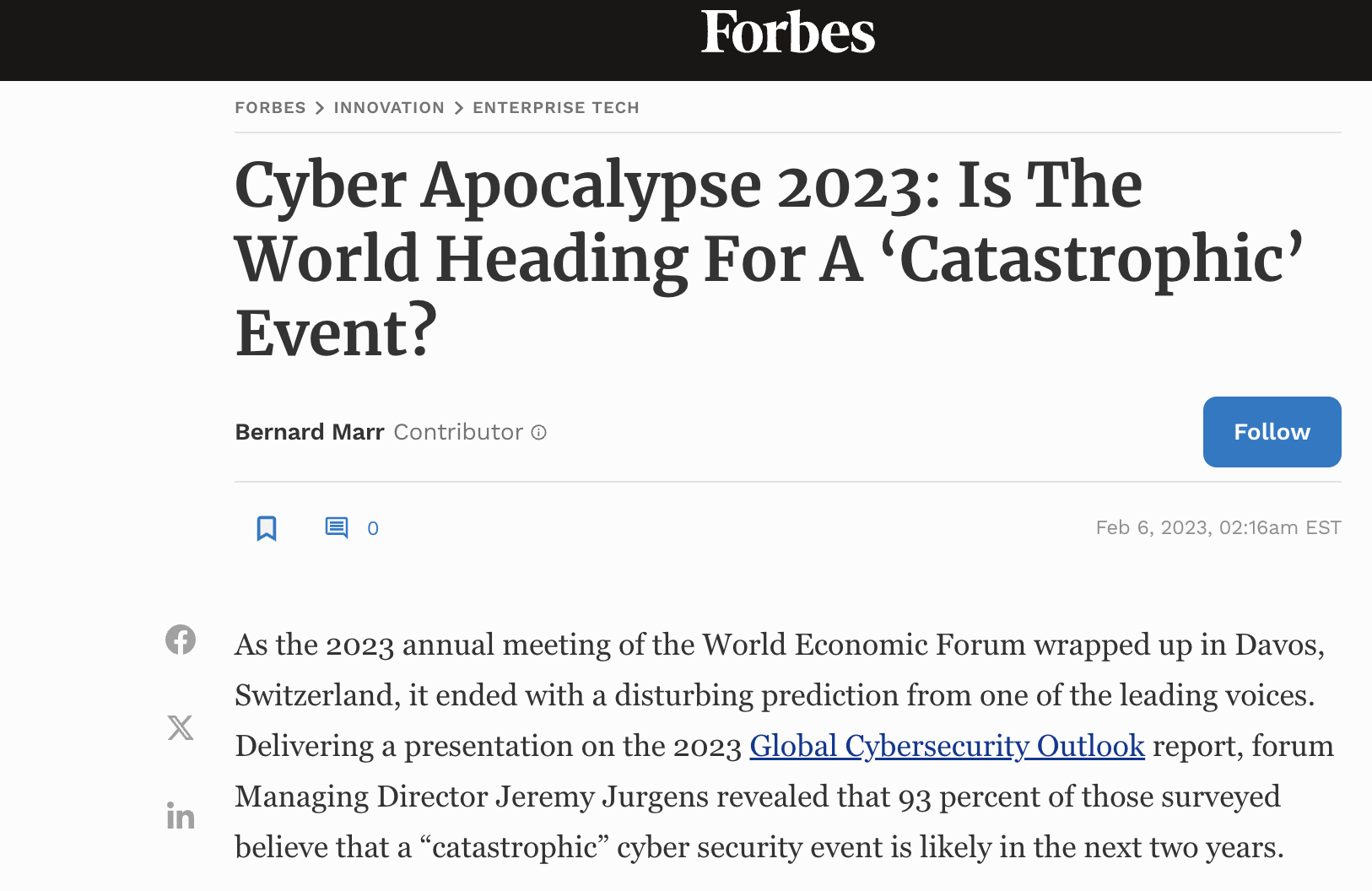 https://www.weforum.org/communities/gfc-on-cybersecurity/
SOC Evolution
Security Operation Center (SOC) Evolution
Proactive Monitoring + Automation
Availability Monitoring
Reactive Monitoring
Proactive Monitoring
Before 1995
1996 - 2000
2001 - 2006
2007 - 2013
2013 - 2015
Since 2015
NOC
Internal SOC
SOC
SOC/MSS
Hybrid/Remote SOC
NDR
Threat hunting
Automation
Playbooks
Analytics
External risk scoring
Compliance
Incident response
Regulatory compliance
Log monitoring
Malware analysis
Virus alerts
Intrusion detection and response
Network device management
Reverse engineering
AI models
Threat intelligence
https://www.isaca.org/resources/isaca-journal/issues/2021/volume-5/the-evolution-of-security-operations-and-strategies-for-building-an-effective-soc
Holistic Approach
Holistic Approach of SOC in RNP
Advanced Detection and Response
Security Visibility
Mission
Security Operations
Security Intelligence
XDR
Vulnerability Management
SOC
Location / Coverage
Platform
27 states
Brasília
Threat Intelligence
Security Sensors
Rede Ipê
Corporate RNP
Anti-DDOS
WAF
SIEM
Security Rating
Team
24x7
Process
Standards
Workflows
Guidelines
Level 2: Investigation
Level 1: Triage
Awareness
Integrations
Level 3: Threat Hunting
The RNP SOC bring to community follow benefits
No increase in headcount
Lower costs compared to a Market SOC
24x7 performance
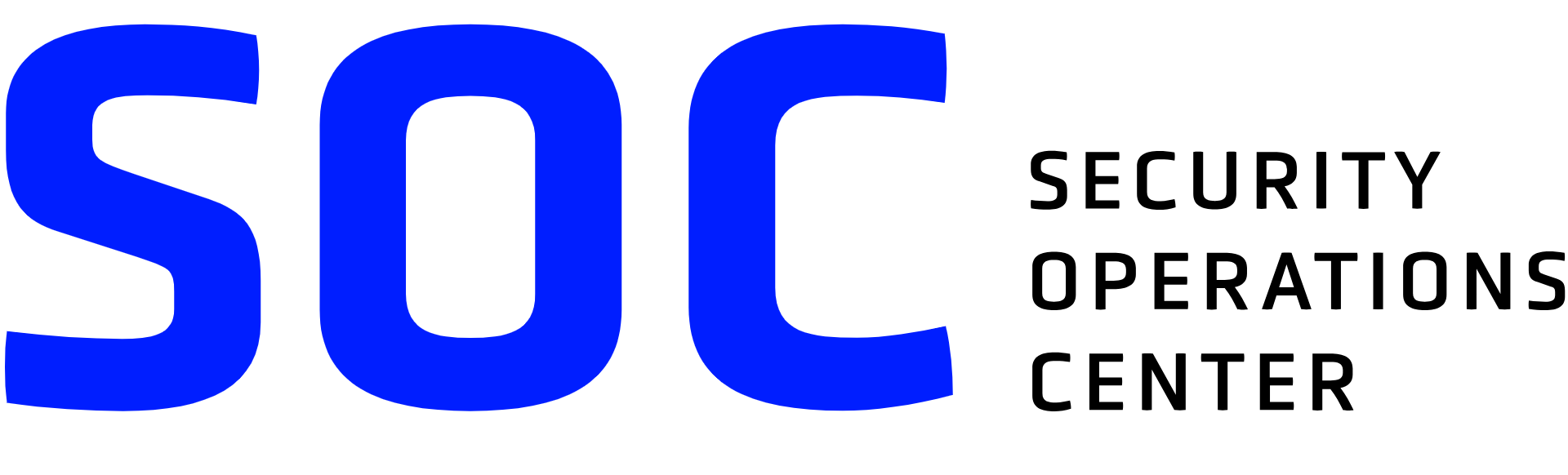 Lower costs compared to na internal SOC
Use of the latest technologies
Increasing maturity in InfoSEC
Don´t worry about renewing licences and equipaments
Specialized team
Implementation Steps
Step 1
Step 2
Step 3
Anti-DDOS
Vulnerability Management
Security Sensors
Web Application Scaning
Threat Monitor
WAF
Security Rating
Threat Intelligence
XDR
SIEM
I
N

P
R
O
G
R
E
S
S
Web application and API protection (WAAP)
Exposure Management Platform
IP Reputation
API Security
Bot Manager
DDOS Protection
Vulnerability Management
Risk Analysis
Web Application Security
Inventory
Next Generation SIEM
OT Security
Threat Intelligence
AI
LOGS
SOAR
UEBA
Technology partnership model
We work with open source and proprietary solutions
For proprietary solutions, we seek shared costs and sponsors
Example:
SOC by Partners
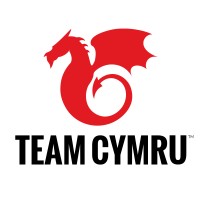 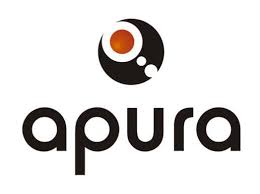 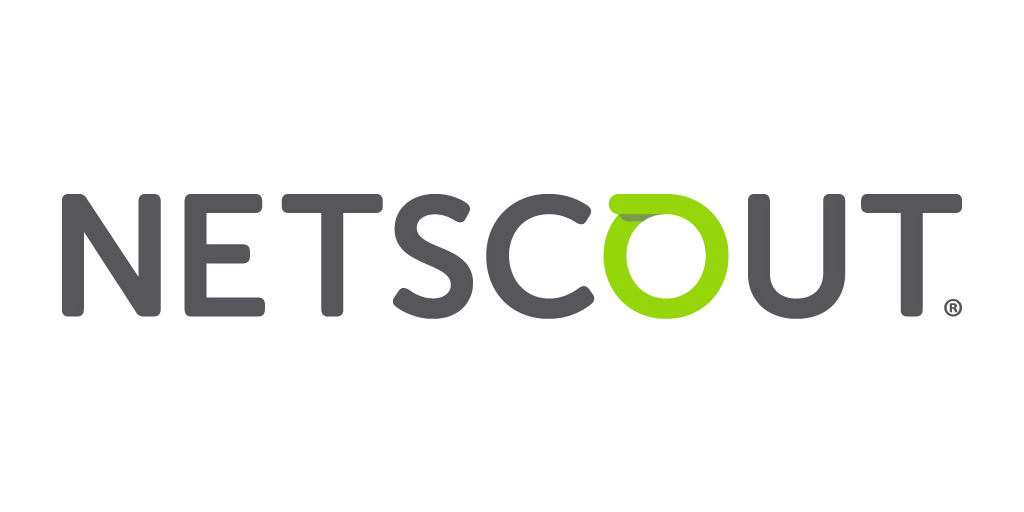 … And we looking for a new partners
SOC RNP
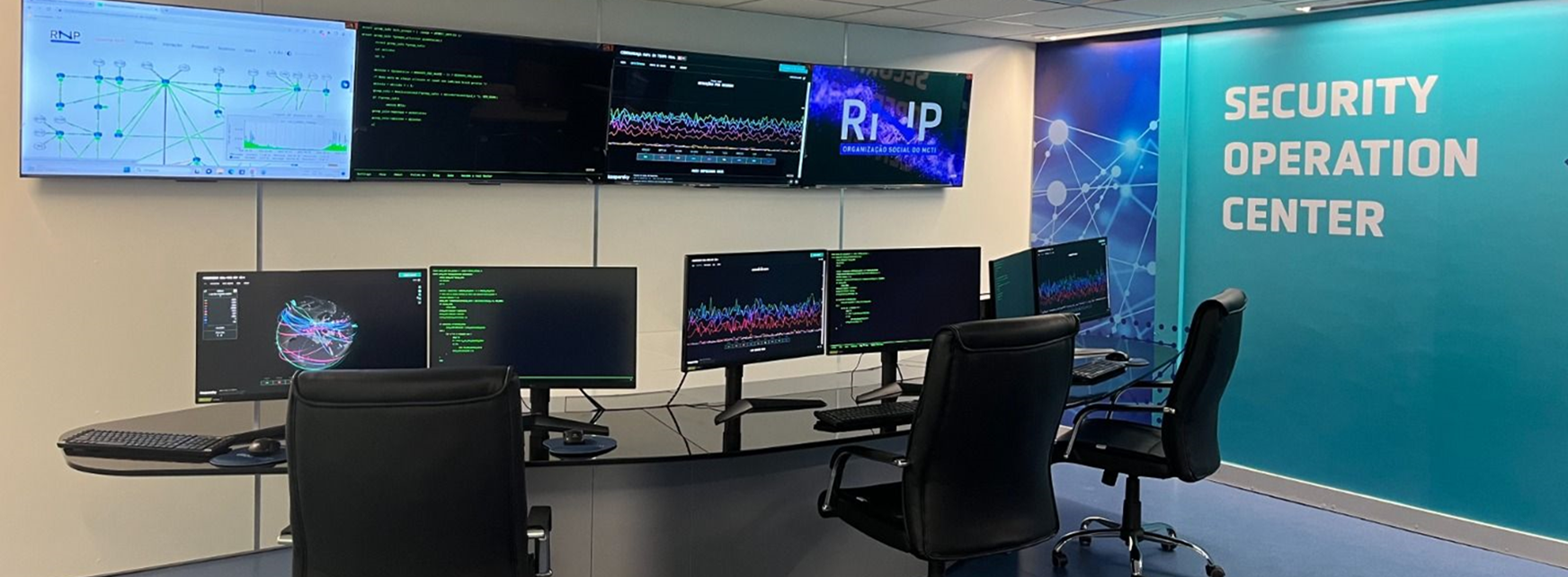 Thanks!Merci!Obrigado!
The National SOC: Brasília
Cordinates all activities
Create standards, guidelines and playbooks
24x7
Analysts: Level 1, 2 and 3
Responsable for licences and contracts
27 State SOCs
In partnership with states
Monitoring
Detection
Mitigation
Threat hunting
Local Operation in each state